КУ ВО «Гражданская оборона, защита населения и пожарная безопасность Воронежской области» УЧЕБНО-МЕТОДИЧЕСКИЙ ЦЕНТР ГО и ЧС
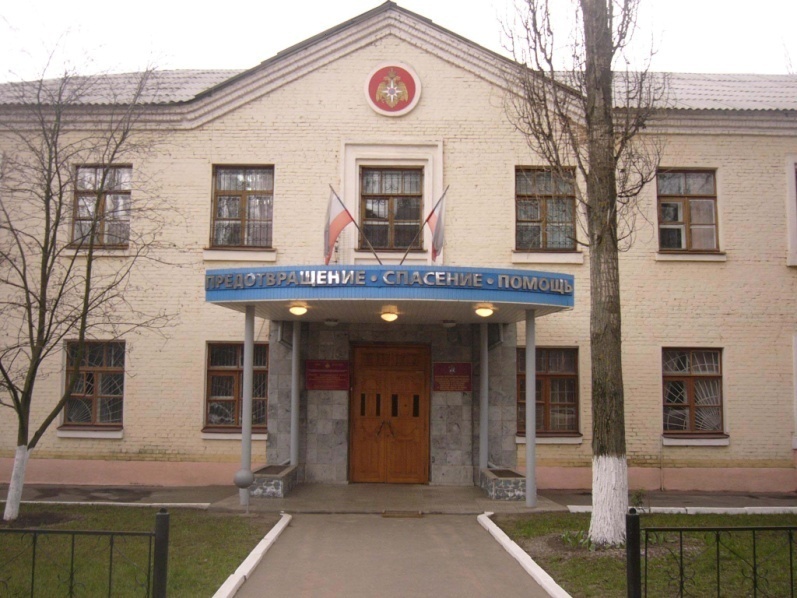 «Обучающий семинар по подготовке в области гражданской обороны
 с руководителями (работниками) структурных подразделений организаций, уполномоченными на решение задач в области ГО»
24 апреля 2024 года
 Докладчик: 
заведующий учебно-методическим центром ГО и ЧС Толоконникова Ольга Михайловна
г. Воронеж, ул. Ворошилова, 36. 
Тел.: (473) 241-32-43, 263-17-05, e-mail: umcgochs@govvrn.ru
Сайт: https://umcgo36.e-gov36.ru
Федеральный закон от 12.02.1998 г. № 28-ФЗ
 «О гражданской обороне»

Ст. 2. Основными задачами в области ГО являются:
- подготовка населения в области ГО;

Подготовка населения в области ГО - система мероприятий по обучению населения действиям в случае угрозы возникновения и возникновения опасностей при военных конфликтах или вследствие этих конфликтов, а также при ЧС природного и техногенного характера

Ст. 6. Полномочия Правительства РФ:
- определяет порядок подготовки населения в области ГО;

Ст. 8. Полномочия органов государственной власти субъектов РФ  и органов местного самоуправления в области ГО.
1. Органы государственной власти субъектов РФ:
- организуют подготовку населения в области ГО. 
2. Органы местного самоуправления самостоятельно в пределах границ муниципальных образований:
 - проводят подготовку населения в области ГО.

Ст. 9. Полномочия организаций в области ГО:
- осуществляют подготовку своих работников в области ГО.

Ст. 10.  Права и обязанности граждан РФ в области ГО:
- проходят подготовку в области ГО.
Федеральный закон от 21.12.1994 г. № 68-ФЗ «О защите населения и территорий от ЧС природного и техногенного характера» 

Ст. 4. Основные задачи РСЧС:
 - подготовка населения к действиям в ЧС;
Подготовка населения в области защиты от ЧС - это система мероприятий по обучению населения действиям при угрозе возникновения и возникновении ЧС природного и техногенного характера.

 Ст. 11. Полномочия  органов гос. власти субъектов РФ и органов местного самоуправления в области защиты населения и территории от ЧС:
  - осуществляют подготовку и содержание в готовности необходимых сил и средств для защиты населения и территории от ЧС, а также подготовку населения в области защиты от ЧС.

Ст. 14. Обязанности организаций:
   - обеспечивать создание, подготовку и поддержание в готовности к применению сил и средств предупреждения и ликвидации ЧС, осуществлять подготовку работников организаций в области защиты от ЧС.

Ст. 19. Обязанности граждан РФ:
   - изучать основные способы защиты населения и территорий от ЧС, приемы оказания первой помощи пострадавшим, правила охраны жизни людей на водных объектах, правила пользования коллективными и индивидуальными средствами защиты, постоянно совершенствовать свои знания и практические навыки в указанной области.

Ст. 20. Подготовка населения в области защиты от ЧС. 
Порядок подготовки населения в области защиты от ЧС определяется Правительством Российской Федерации.
Подготовка населения 
в области ГО
Подготовка населения 
в области защиты от ЧС
Постановление 
Правительства РФ от 02.11.2000 № 841 «Об утверждении Положения о подготовке населения в области гражданской обороны» 

Приказ МЧС России от 24.04.2020 № 262 «Об утверждении перечня должностных лиц, проходящих обучение … в области гражданской обороны»
Постановление 
Правительства РФ от 18.09.2020 № 1485 «Об утверждении Положения о подготовке граждан Российской Федерации, иностранных граждан и лиц без гражданства в области защиты от чрезвычайных ситуаций природного и техногенного характера»
ПП РФ определяют порядок подготовки населения – кто, где, в какой форме и в какие сроки обучается, обязанности органов власти и организаций
Подготовка населения 
в области ГО
Подготовка населения 
в области защиты от ЧС
Лица, подлежащие подготовке
Работающее население
Неработающее население
Обучающиеся
Руководители
Уполномоченные работники
Председатели КЧС и ОПБ
Руководители
Уполномоченные работники
Эвакуационные, эвакоприемные комиссии, + с 01.09.2023 работники СЭП,ППЭ,ПЭП
Комиссии по ПУФ
Преподаватели/Инструкторы ГО
Учителя ОБЖ/БЖД
Руководители и личный состав формирований и служб 
Работающее население
Обучающиеся
Неработающее население
Для каждой группы лиц, подлежащих подготовке, установлена соответствующая форма подготовки и определено место прохождения подготовки
Подготовка населения осуществляется в рамках единой системы подготовки населения в области гражданской обороны и защиты от чрезвычайных ситуаций природного и техногенного характера
ПП 841 - п. 5 Положения. В целях организации и осуществления подготовки населения в области гражданской обороны:
г) организации:
разрабатывают с учетом особенностей деятельности организаций и на основе примерных программ, утвержденных МЧС России, программы курсового обучения личного состава формирований и служб организаций в области гражданской обороны;
осуществляют курсовое обучение в области гражданской обороны личного состава формирований и служб, создаваемых в организации;
создают и поддерживают в рабочем состоянии соответствующую учебно-материальную базу;
разрабатывают программу проведения с работниками организации вводного инструктажа по гражданской обороне;
организуют и проводят вводный инструктаж по гражданской обороне с вновь принятыми работниками организаций в течение первого месяца их работы;
планируют и проводят учения и тренировки по гражданской обороне;
организуют дополнительное профессиональное образование или курсовое обучение в области гражданской обороны своих работников из числа лиц, указанных в абзаце третьем пункта 4 настоящего Положения;
Организация дополнительного профессионального образования или курсового обучение в области ГО / дополнительного профессионального образования в области защиты от ЧС 
должностных лиц организации
Проводится не реже одного раза в 5 лет. 
Для впервые назначенных либо избранных на должность - обязательно в течение первого года работы.
Постановление Правительства РФ от 02.11.2000 № 841 – Формы подготовки
2. Должностные лица МСУ, возглавляющие местные администрации муниципальных образований, руководители организаций, отнесенных в установленном порядке к категориям по ГО, а также организаций, продолжающих работу в военное время, лица, указанные в подпункте "б" пункта 3 Положения о подготовке (уполномоченные работники, эвакоорганы, ПУФ, обучающие):
а) самостоятельная работа с нормативными документами по вопросам организации, планирования и проведения мероприятий по гражданской обороне;
б) дополнительное проф. образование или курсовое обучение в области ГО в организациях, осуществляющих образовательную деятельность по дополнительным проф. программам в области гражданской обороны, …;
в) участие в учениях, тренировках и других плановых мероприятиях по ГО;
г) участие руководителей (работников) структурных подразделений, уполномоченных на решение задач в области ГО, ФОИВ, муниципальных образований и организаций в тематических и проблемных семинарах (вебинарах) по подготовке в области гражданской обороны.

3. Руководители и личный состав формирований и служб:
а) дополнительное проф. образование или курсовое обучение руководителей формирований и служб …
б) курсовое обучение личного состава формирований и служб по месту работы;
в) участие в учениях и тренировках по гражданской обороне.
Приказ МЧС России от 24.04.2020 № 262 – Перечень (изменения с 01.09.2024)
Постановление Правительства РФ от 18.09.2020 № 1485 – Положение
2. Подготовку в области защиты от ЧС проходят:
г) руководители органов гос. власти, органов МСУ и организаций;
д) работники органов гос. власти, органов МСУ и организаций, в полномочия которых входит решение вопросов по ЗНТЧС (далее - уполномоченные работники); см. 68-ФЗ ст. 4.1 п. 2, 3, 4, ПП 794 п. 7, 10, 11 – органы управ. РСЧС
е) председатели комиссий по предупреждению и ликвидации ЧС и обеспечению ПБ ФОИВ, государственных корпораций, субъектов РФ, муниципальных образований и организаций, в полномочия которых входит решение вопросов по ЗНТЧС, (далее - председатели комиссий).

4. Подготовка населения в области защиты от ЧС предусматривает:
г) для руководителей органов гос. власти - самостоятельное изучение нормативных документов по вопросам организации и осуществления мероприятий по защите от ЧС, участие в ежегодных тематических сборах, учениях и тренировках;
д) для руководителей органов МСУ и организаций, в полномочия которых входит решение вопросов по ЗНТЧС, уполномоченных работников и председателей комиссий - проведение занятий по соответствующим программам дополнительного проф. образования в области защиты от ЧС не реже одного раза в 5 лет, самостоятельное изучение нормативных документов по вопросам организации и осуществления мероприятий по защите от ЧС, участие в ежегодных тематических сборах, учениях и тренировках.
6. Дополнительное профессиональное образование по программам повышения квалификации в области защиты от ЧС проходят:

руководители органов МСУ и организаций, в полномочия которых входит решение вопросов по ЗНТЧС, председатели комиссий муниципальных образований и указанных организаций - в учебно-методических центрах по ГО и ЧС субъектов РФ;

уполномоченные работники - в организациях, осуществляющих образовательную деятельность по дополнительным профессиональным программам в области защиты от ЧС, находящихся в ведении МЧС России, других ФОИВ, в учебно-методических центрах по ГО и ЧС субъектов РФ, а также на курсах гражданской обороны муниципальных образований.
Выявленные нарушения по результатам анализа реестров обученных:

- отдельные лица прошли подготовку в таких организациях, как АУ ВО «ЦОМТ», АНО ДПО «РУЦ-112», АНО ДПО «Центр профориентации и охраны труда», АНО ДПО «МАСПК», ООО «Прогресс», АНО ДПО УЦ «Логос» и подобных;

- руководители организаций, в полномочия которых входит решение вопросов ЗНТЧС, председатели КЧС прошли повышение квалификации не в УМЦ.
РЕКОМЕНДУЕМАЯ ФОРМА ВЕДЕНИЯ УЧЁТА

Список (реестр)
персонального учета должностных лиц ГО и РСЧС, прошедших обучение в области ГО и защиты от ЧС


















В папку со списком (реестром) рекомендуется сложить копии полученных удостоверений (справок)
ВАРИАНТ

Список (реестр)
учета подготовки в области ГОЧС  должностных лиц и работников ГО организации, должностных лиц и специалистов объектового звена РСЧС
Чтобы запланировать доп. проф. образование должностных лиц организации необходимо представить заявку в свой ИО ВО для включения в план комплектования УМЦ ГОЧС на следующий год.
Обобщенные заявки от ИО ВО направляются в УМЦ ГОЧС ежегодно до 1 сентября.
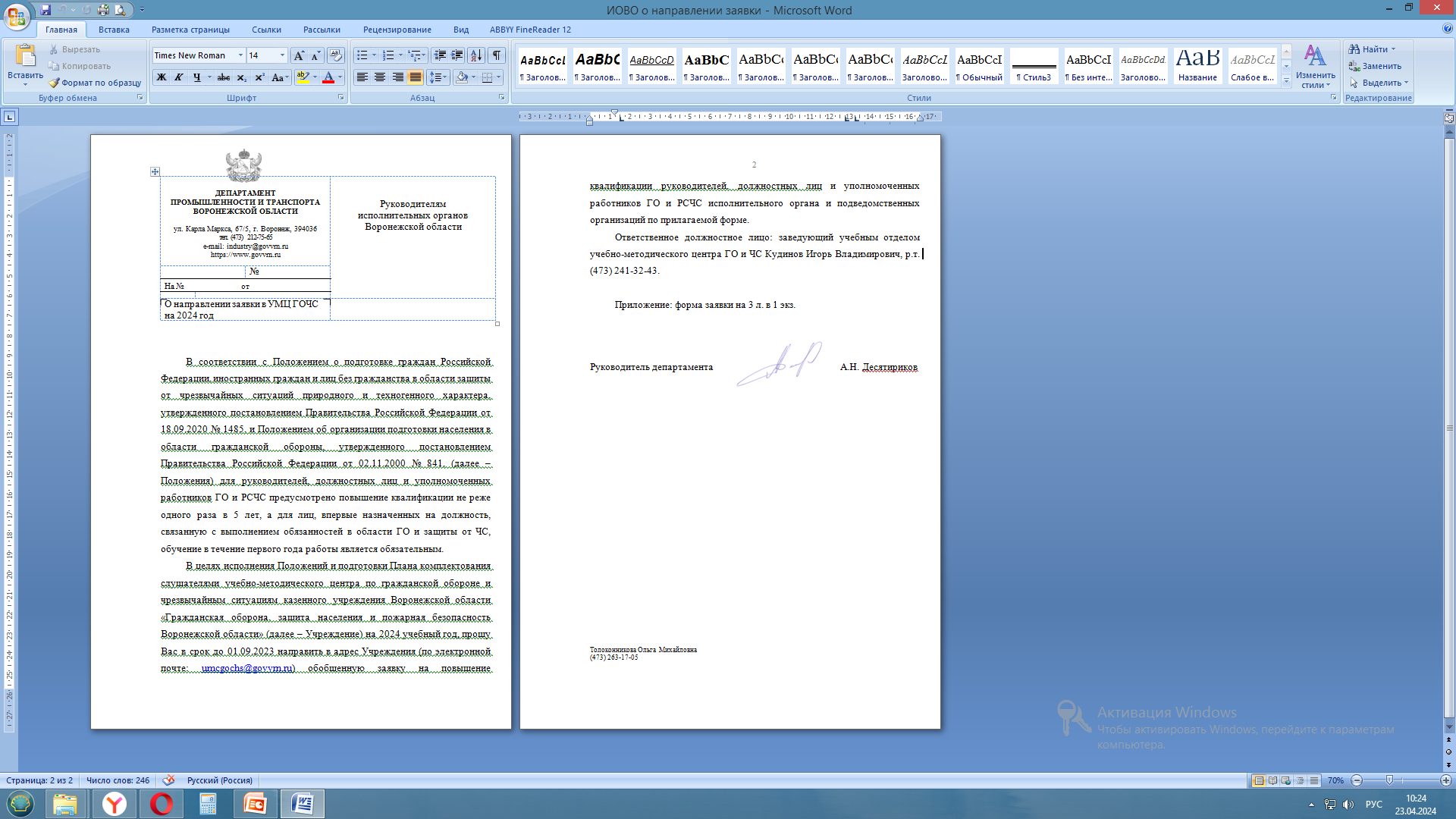 Письмо в ИО ВО от 22.06.2023 № 62-12/1977 «О направлении заявки в УМЦ ГОЧС на 2024 год»
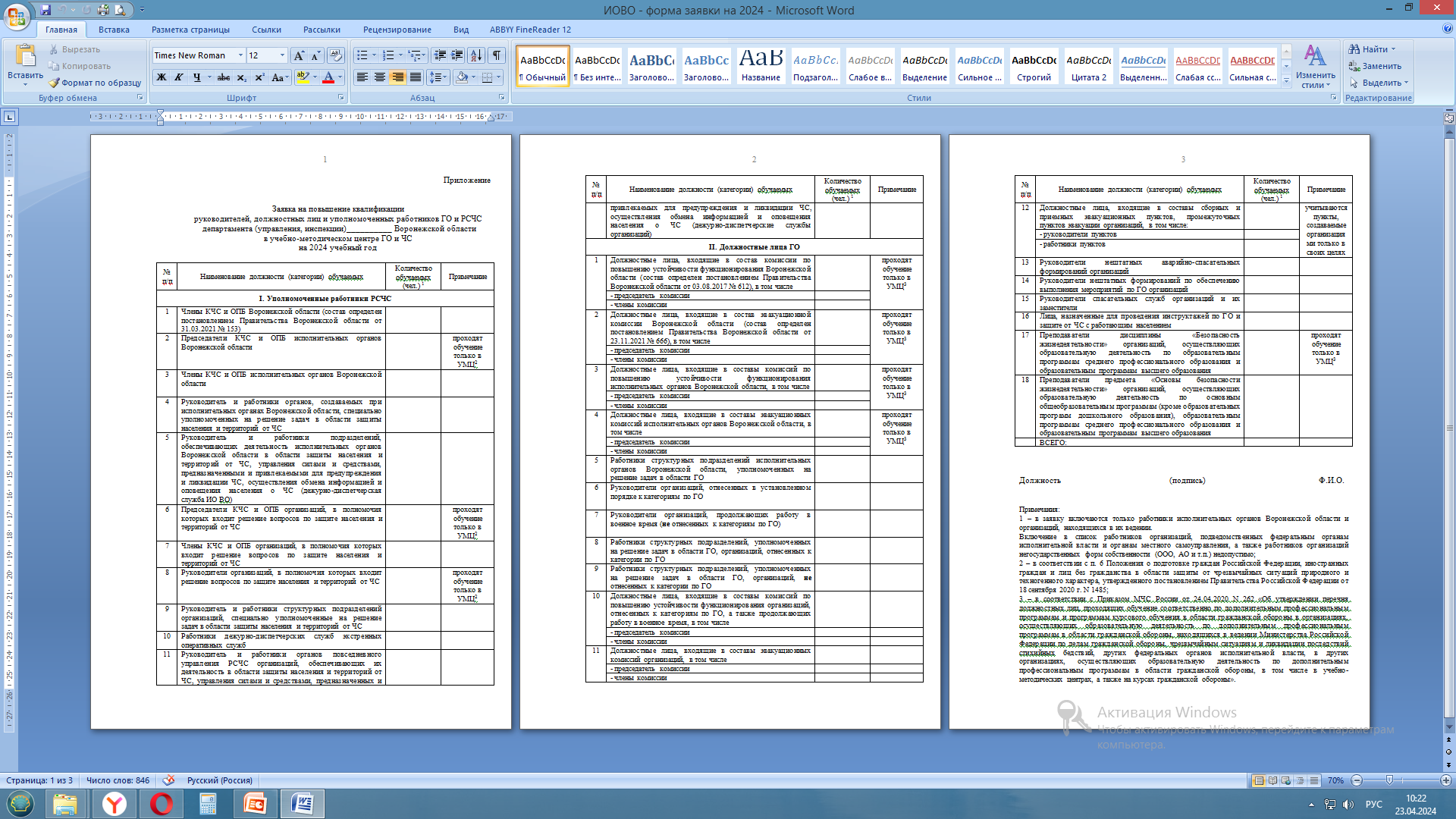 Образовательный процесс в УМЦ ГО и ЧС осуществляется в соответствии с Планом комплектования слушателями на учебный год, который разрабатывается на основании заявок на обучение, поступивших от исполнительных органов Воронежской области и органов местного самоуправления.
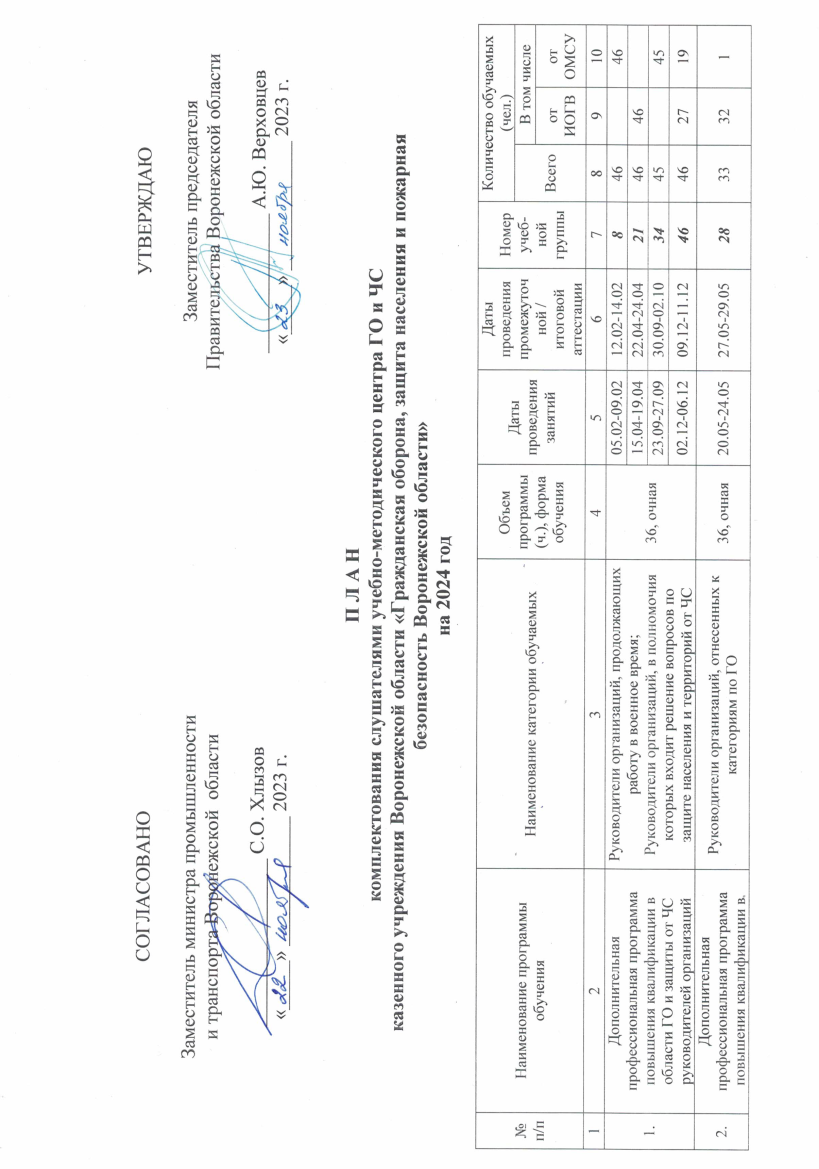 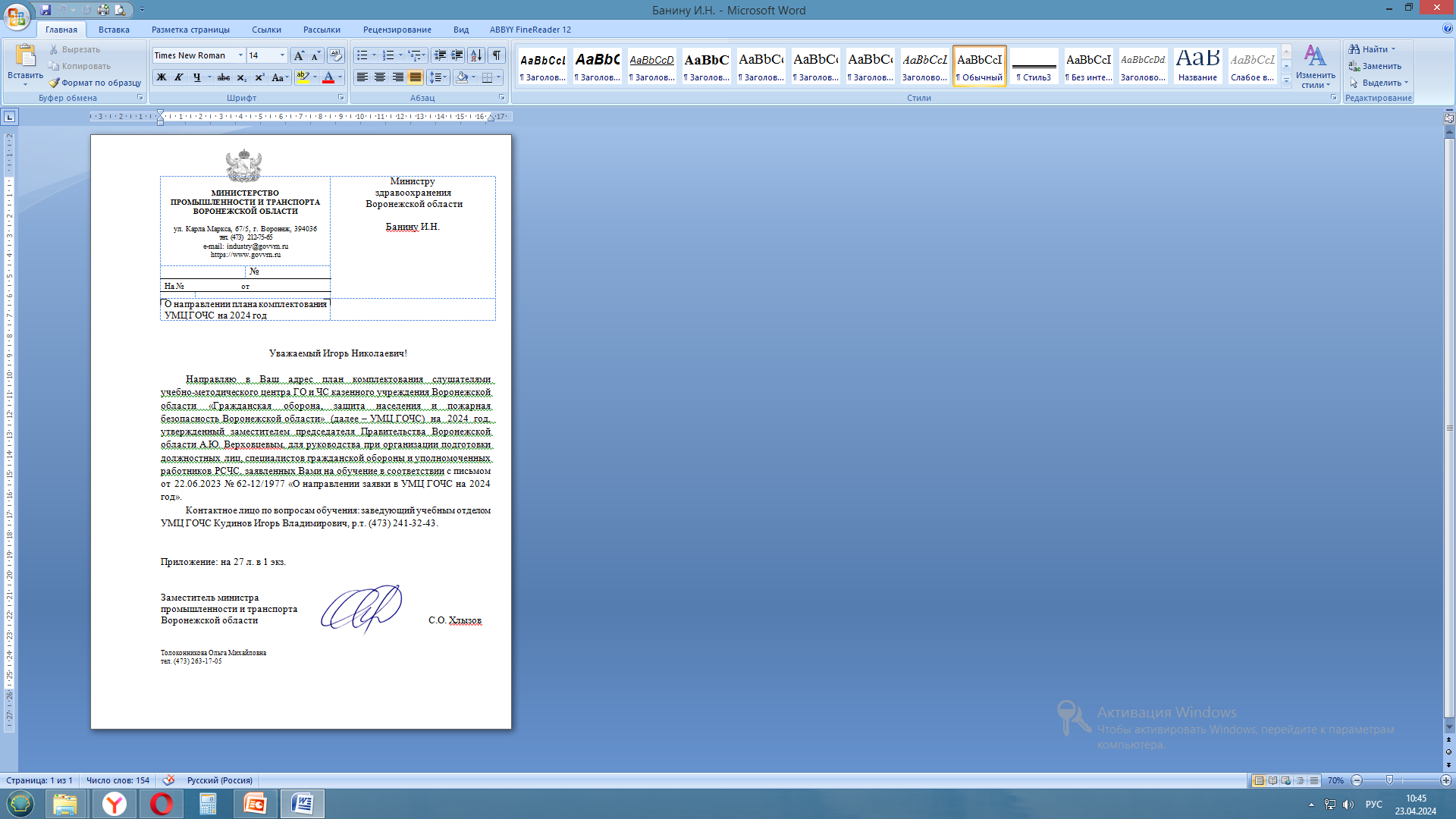 Письмо в ИО ВО от 06.12.2023 № 62-12/3952  «О направлении плана комплектования УМЦ ГОЧС на 2024 год»
Слушатели зачисляются на обучение на основании списка ИО ВО и личного заявления слушателя.
Организация подготовки в области ГО защиты от ЧС 
работников организации (работающее население)
Постановление Правительства РФ от 02.11.2000 № 841 – Формы подготовки
4. Работающее население  (физические лица, вступившие в трудовые отношения с работодателем):
а) утратил силу с 1 сентября 2023 г. - Постановление Правительства России от 21 января 2023 г. N 51 (отменено курсовое обучение)
а.1) прохождение вводного инструктажа по гражданской обороне по месту работы; (в течение первого месяца их работы)
б) участие в учениях, тренировках и других плановых мероприятиях по гражданской обороне, в том числе посещение консультаций, лекций, демонстраций учебных фильмов;
в) самостоятельное изучение способов защиты от опасностей, возникающих при военных конфликтах или вследствие этих конфликтов.
Постановление Правительства РФ от 18.09.2020 № 1485 – Положение
4. Подготовка населения в области защиты от чрезвычайных ситуаций предусматривает:
а) для физических лиц, состоящих в трудовых отношениях с работодателем, - инструктаж по действиям в чрезвычайных ситуациях не реже одного раза в год и при приеме на работу в течение первого месяца работы, самостоятельное изучение порядка действий в чрезвычайных ситуациях, участие в учениях и тренировках;
Письмо МЧС России 
от 27.02.2020 № 11-7-605«О примерном порядке реализации вводного инструктажа по гражданской обороне»
Письмо МЧС России 
от 27.10.2020 № ИВ-11-85 
«О примерном порядке реализации инструктажа по действиям в чрезвычайных ситуациях»
Примерная программа вводного инструктажа по ГО
Примерная программа инструктажа по ЧС
Типовая форма журнала учета проведения вводного инструктажа по ГО
Типовая форма журнала учета проведения инструктажа по ЧС
Письмо МЧС России от 05.02.2021 № М-11-184 «О направлении информации» 
Рекомендуется совмещать вводный инструктаж по ГО с инструктажем по действиям в ЧС, проводимым при приеме на работу. Также допустимо проведение инструктажей по единой программе.
Вместе с тем, в случае ведения единого журнала учета, целесообразно сбор росписей инструктора и инструктируемых лиц оформлять по каждому виду инструктажа раздельно:
- вводный инструктаж по ГО;
- инструктаж по действиям в ЧС при приеме на работу, проводимый в течение первого месяца работы;
- инструктаж по действиям в ЧС, проводимый не реже одного раза в год.
Приказ руководителя
Назначение ответственного лица
Утверждение программы проведения инструктажа
Утверждение формы журнала учета прохождения инструктажа
ПП РФ от 10.07.1999 N 782 «О создании (назначении) в организациях структурных подразделений (работников), уполномоченных на решение задач в области гражданской обороны»

п. 2. Положения: Структурные подразделения (работники) по ГО создаются (назначаются) в организациях независимо от их организационно-правовой формы с целью управления гражданской обороной в этих организациях.


Приказ МЧС России от 23.05.2017 N 230 «Об утверждении Положения об уполномоченных на решение задач в области гражданской обороны структурных подразделениях (работниках) организаций»

Положение определяет задачи и численность структурных подразделений (работников), уполномоченных на решение задач в области ГО, организаций, а также численность отдельных работников по ГО в составе их представительств и филиалов.

3. Основными задачами структурных подразделений (работников) по ГО организаций являются:
3.4. Организация подготовки работников организаций способам защиты от опасностей, возникающих при военных конфликтах или вследствие этих конфликтов, а также при чрезвычайных ситуациях природного и техногенного характера.
[Speaker Notes: КТО ЭТИМ ДОЛЖЕН ЗАНИМАТЬСЯ]
Учебно-материальная база для подготовки работающего населения в области гражданской обороны и защиты от чрезвычайных ситуаций
Письмо МЧС России от 27.02.2020 № 11-7-604 «О примерном порядке определения состава учебно-материальной базы»
Если численность работников до 200 человек
комплект средств для проведения занятий по ГО и защите от ЧС, один уголок ГОЧС
многопрофильный класс и по одному уголку ГОЧС в каждом адм. и производственном здании
Если численность работников свыше 200 человек
многопрофильный класс, учебную площадку или натурный участок местности и уголки ГОЧС.
Для организаций, создающих НАСФ и (или) НФГО
В комплект средств для проведения занятий по ГО и защите от ЧС рекомендуется включить: плакаты, схемы и слайды по темам занятий, слайд-проектор, переносной экран, отдельные образцы СИЗ органов дыхания и кожи, тренажер для оказания первой помощи, а также, при возможности, различные видеовоспроизводящие устройства для показа фильмов и видеороликов.
Организация подготовки в области ГО защиты от ЧС 
личного состава формирований и служб организации

(для организаций, создающих НФГО, НАСФ, СС)
Постановление Правительства РФ от 02.11.2000 № 841 – Формы подготовки
3. Руководители и личный состав формирований и служб:
а) дополнительное проф. образование или курсовое обучение руководителей формирований и служб …
б) курсовое обучение личного состава формирований и служб по месту работы;
в) участие в учениях и тренировках по гражданской обороне.

ПП 841 - п. 5 Положения: г) организации:
разрабатывают с учетом особенностей деятельности организаций и на основе примерных программ, утвержденных МЧС России, программы курсового обучения личного состава формирований и служб организаций в области гражданской обороны;
осуществляют курсовое обучение в области гражданской обороны личного состава формирований и служб, создаваемых в организации;
Примерная программа курсового обучения личного составаНФГО в области ГО 
от 20.11.2020 г. № 2-4-71-26-11
Примерная программа курсового обучения личного составаНАСФ в области ГО 
от 20.11.2020 г. № 2-4-71-28-11
Примерная программа курсового обучения личного составаспасательных служб в области ГО от 20.11.2020 г. № 2-4-71-25-11
Курсовое обучение личного состава НФГО
Курсовое обучение личного состава НАСФ
Курсовое обучение личного состава СС
Занятия рекомендуется проводить в течение года ежемесячно, исключая месяцы массовых отпусков работников организаций, форма курсового обучения – очная  в рамках рабочего времени, в объеме не менее
15 часов в год
20 часов в год
30 часов в год
Модуль базовой подготовки – темы отрабатываются всеми видами формирований и служб
не менее 9 часов
не менее 14 часов
не менее 18 часов
Модуль специальной подготовки – темы отрабатываются с учетом предназначения формирований и служб
не менее 6 часов
не менее 6 часов
не менее 12 часов
Учет проведения занятий, в соответствии с тематическим планом и расписанием занятий, и присутствия на них обучающихся осуществляют руководители занятия в журналах, которые ведутся на каждую учебную группу.
Журналы хранятся в течение года после завершения обучения.
Учения и тренировки по ГО и защите от ЧС
Приказ МЧС России от 29.07.2020 № 565 «Об утверждении Инструкции по подготовке и проведению учений и тренировок по ГО, защите населения от ЧС природного и техногенного характера, обеспечению пожарной безопасности и безопасности людей на водных объектах»
КШУ
ТСУ
ОТ
СУТ
ШТ
В ФОИВ, Гос. корпорациях,  ОИВ субъек-тов РФ и ОМСУ

Не реже 1 раза в год продол-жительностью до 1-х суток
Для формиро-ваний и служб
1 раз в 3 года
 до 8 часов,

С участием сил постоянной готовности
 1 раз в год 
до 8 часов
В организациях  периодичность и продолжи-тельность устанавливает-ся руководителем организации
В ФОИВ, Гос. корпорациях,  ОИВ субъек-тов РФ 1 раз в 2 года продол-жительностью 
до трёх суток,
В ОМСУ
1 раз в 3 года
до одних суток
На пожароопас-ных объектах, в организациях и образова-тельных организациях ежегодно продолжитель-ностью до 8 часов
ПП РФ от 16.09.2020 № 1479 «Об утверждении Правил противопожарного режима в Российской Федерации»
На объекте защиты с массовым пребыванием людей руководитель организации обеспечивает проведение не реже 1 раза в полугодие практических тренировок по эвакуации лиц, осуществляющих свою  деятельность на объекте защиты с массовым пребыванием людей, а также посетителей, покупателей, других лиц, находящихся в здании.
ПП РФ от 31.12.2020 № 2451 «Об утверждении Правил организации мероприятий по предупреждению и ликвидации разливов нефти и нефтепродуктов…»
Комплексные учения (КУ) по подтверждению готовности эксплуатирующей организации к действиям по локализации разливов нефти и нефтепродуктов и ликвидации разливов нефти и нефтепродуктов (не реже одного раза в 3 года)
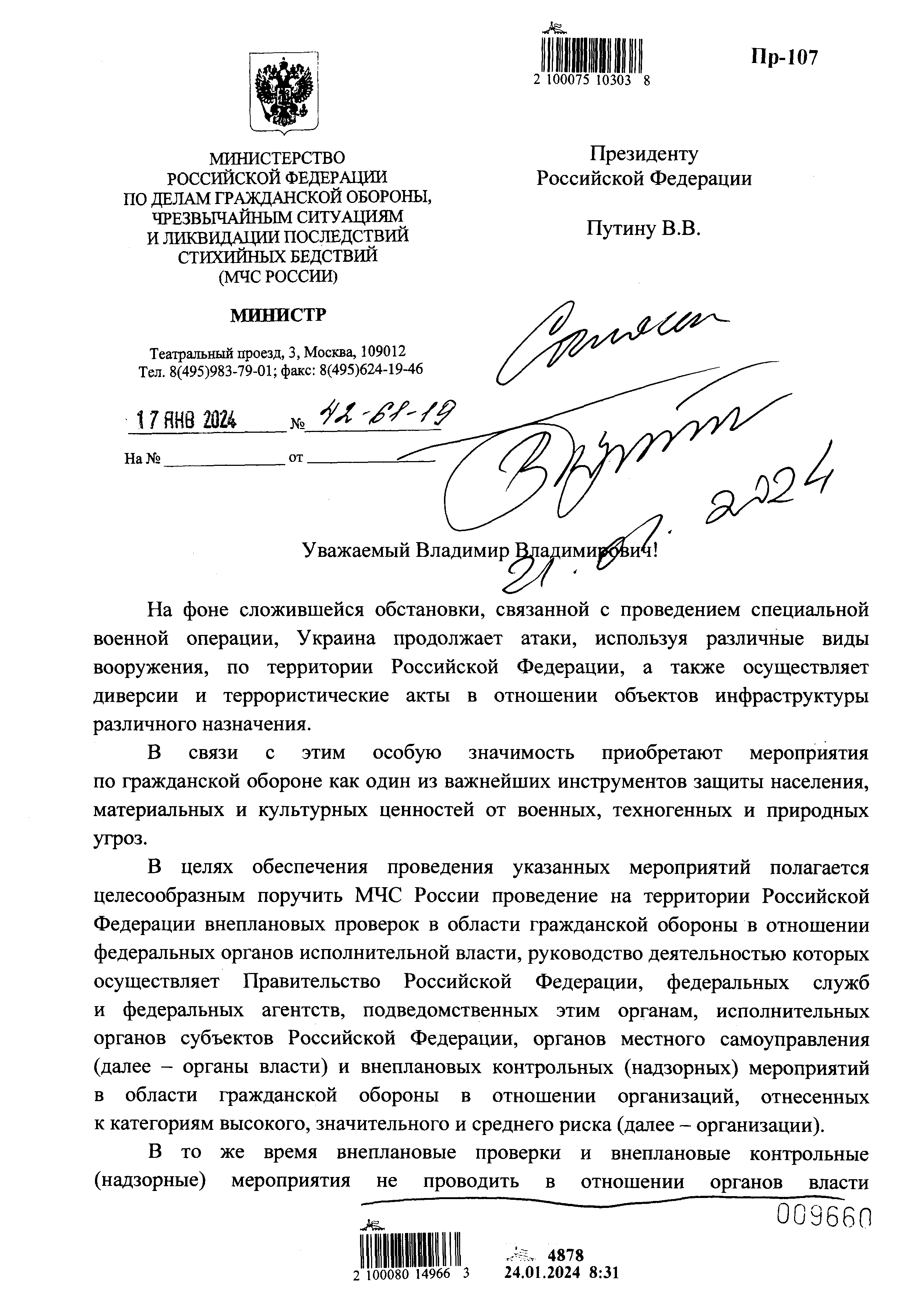 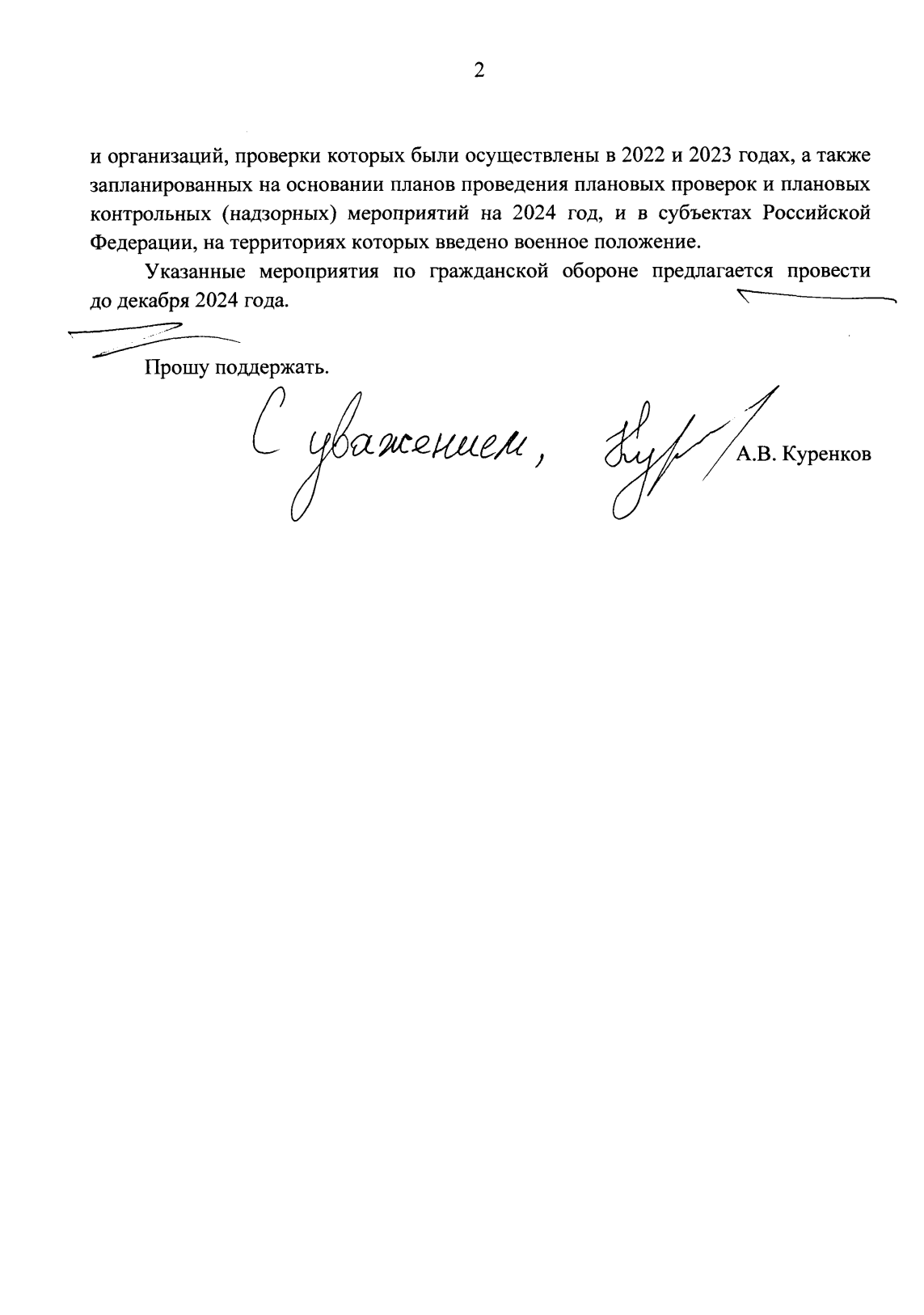 СЕМИНАР ЗАКОНЧЕН.

СПАСИБО  ЗА  ВНИМАНИЕ!